On the Perception of Small Subgraphs
Jacob Miller, 
Mohammad Ghoniem, 
Hsiang-Yun Wu, 
Helen Purchase
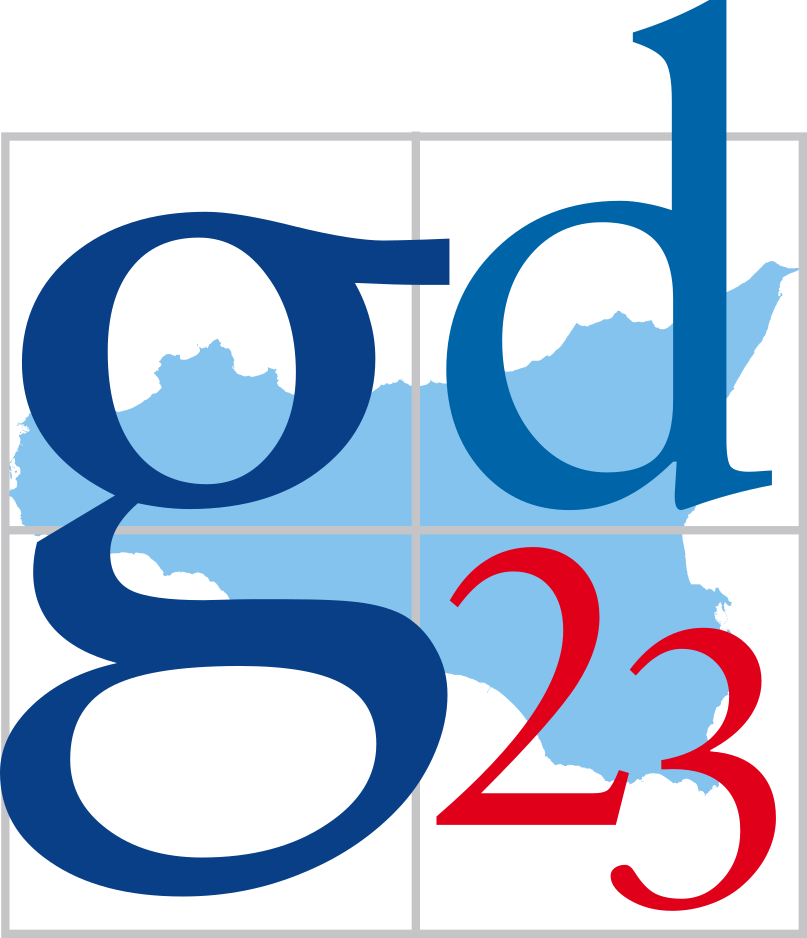 ‹#›
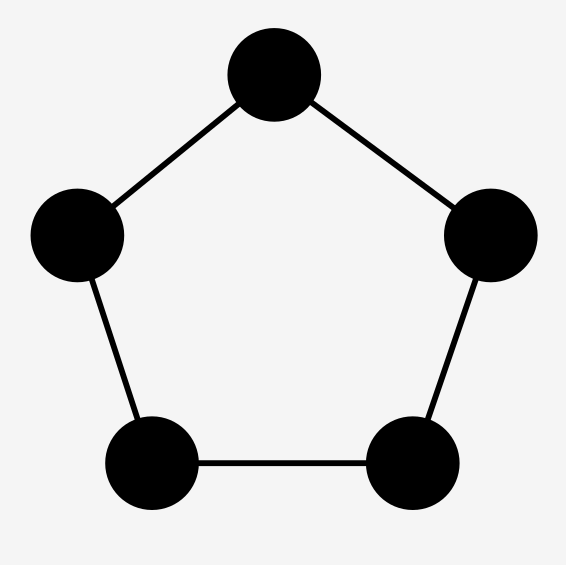 ‹#›
Which of these are more similar?
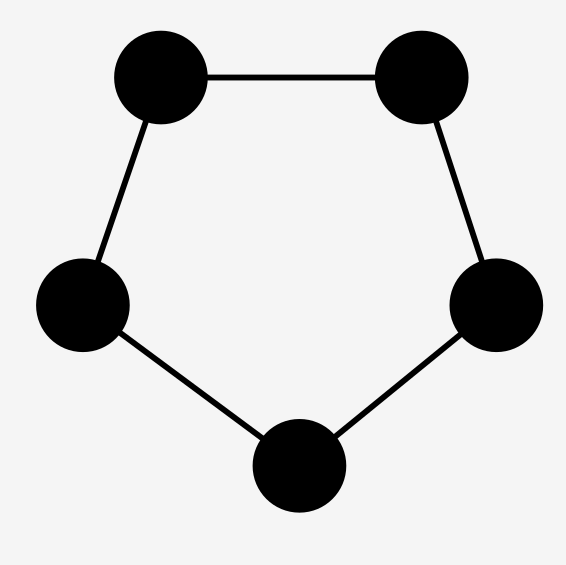 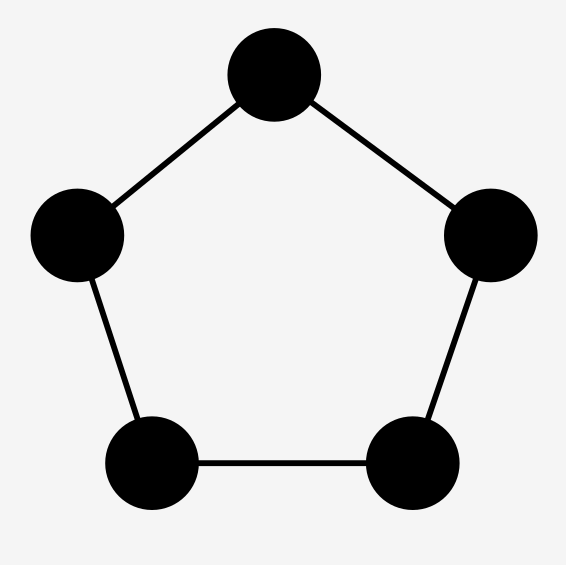 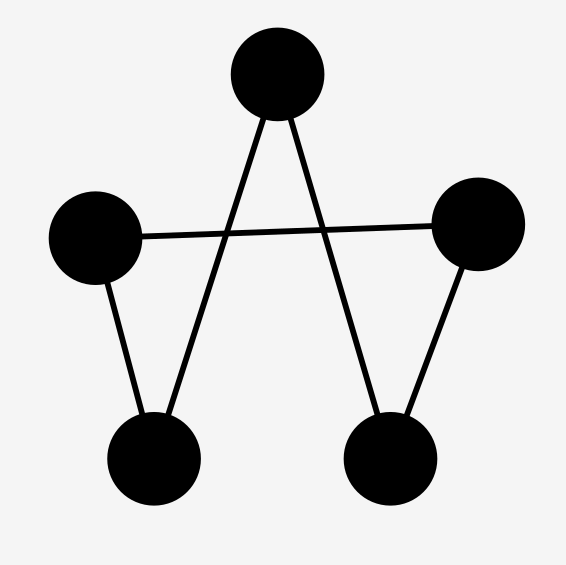 ‹#›
Which of these are more similar?
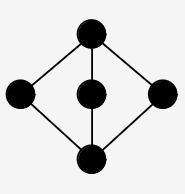 ?
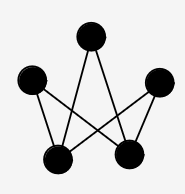 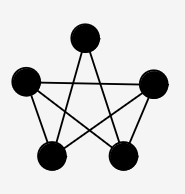 ‹#›
Which of these are more similar?
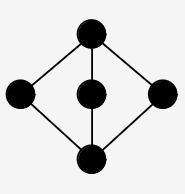 Same Structure, different shape
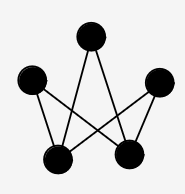 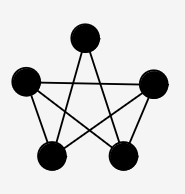 Different structure, same shape
‹#›
Hypotheses
Judge to be different
Judge to be the same
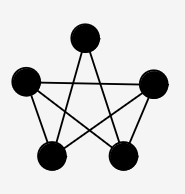 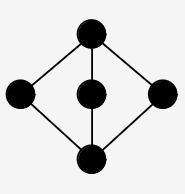 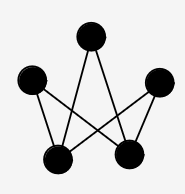 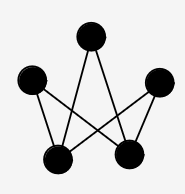 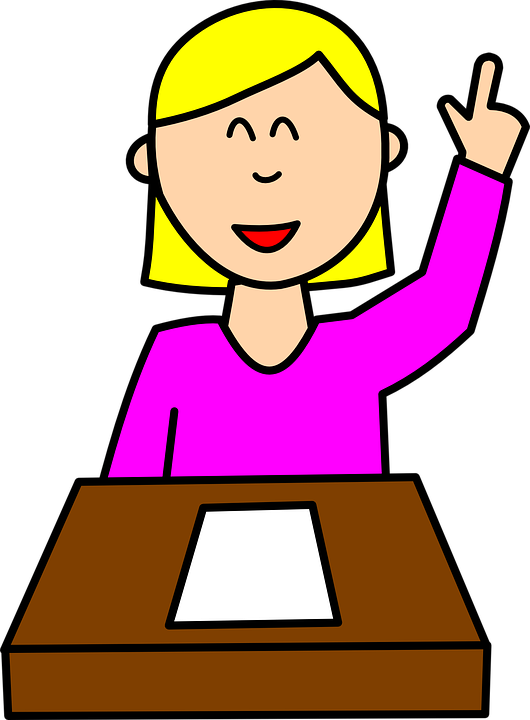 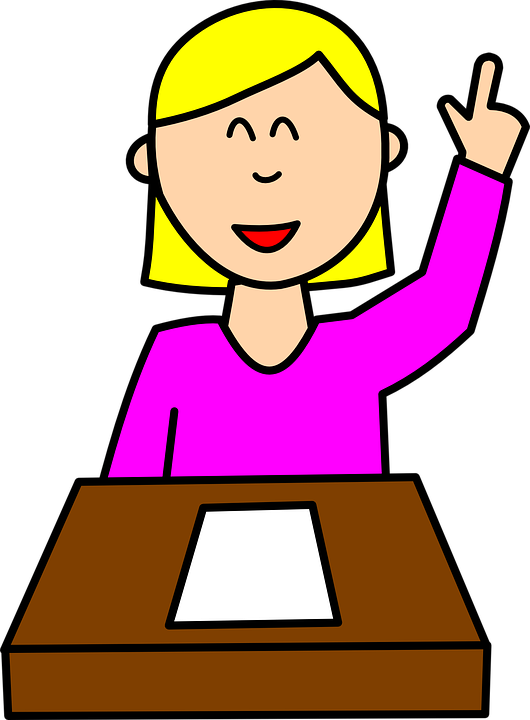 ‹#›
Three levels of perceptual processing (Ware 2021)
‘Bottom-up’: low-level properties
‘Pattern recognition’: grouping into regions, patterns
‘Top-down’: Cognitive evaluation
‹#›
Three levels of perceptual processing (Ware 2021)
‘Bottom-up’: low-level properties
‘Pattern recognition’: grouping into regions, patterns
‘Top-down’: Cognitive evaluation
‹#›
Source: Creative Beacon
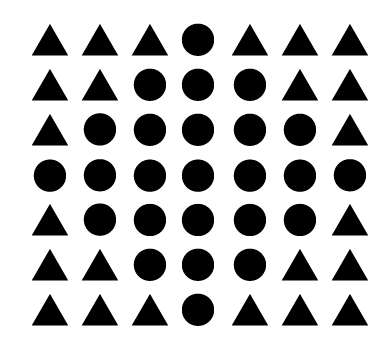 Gestalt Principle of Similarity
Distinct objects may be grouped together by looking similar
During pattern recognition, subgraphs may be grouped together by looking similar
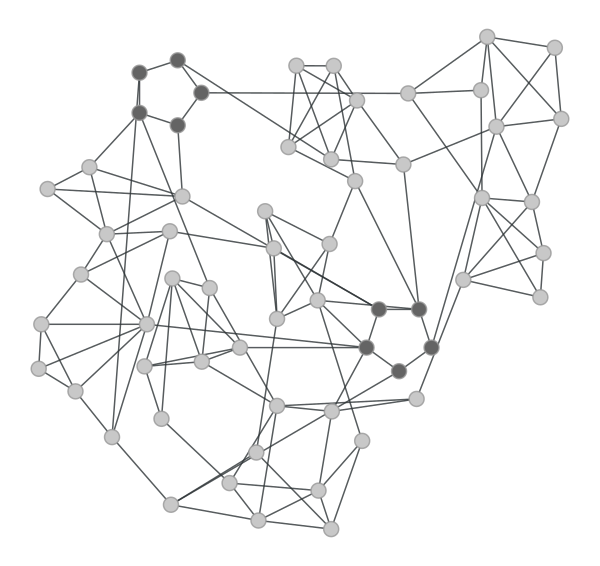 ‹#›
Graph motifs
Subgraph, together with a drawing
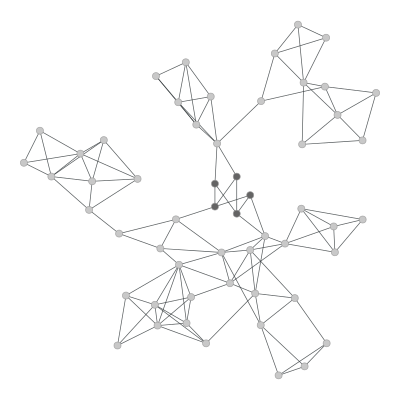 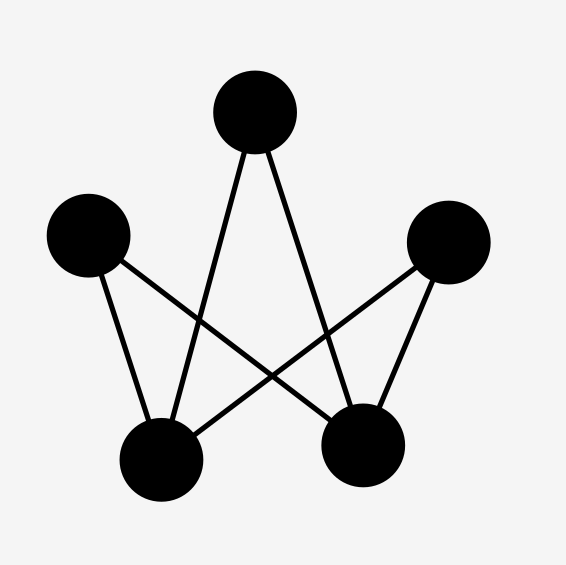 Motif of
‹#›
Experimental design: Overview
Define “base” motifs
Plant variations of motifs into graphs
Experiment 2

Compare base motif to force-directed-modified motif
Experiment 1

Compare base motif to modified motifs
Modify by 
Structure
Shape 
Both
‹#›
Experimental Design: Motifs
5 interesting and identifiable motifs
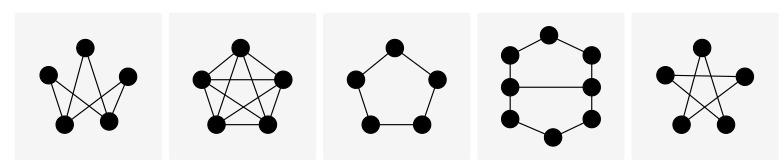 Bi-clique
Clique
Cycle
Double-cycle
Star
‹#›
Experimental Design: Motif Variations
2-dimension variations
Structure
Shape
GED: Graph Edit Distance
GED = 1
GED = 2
GED = 3
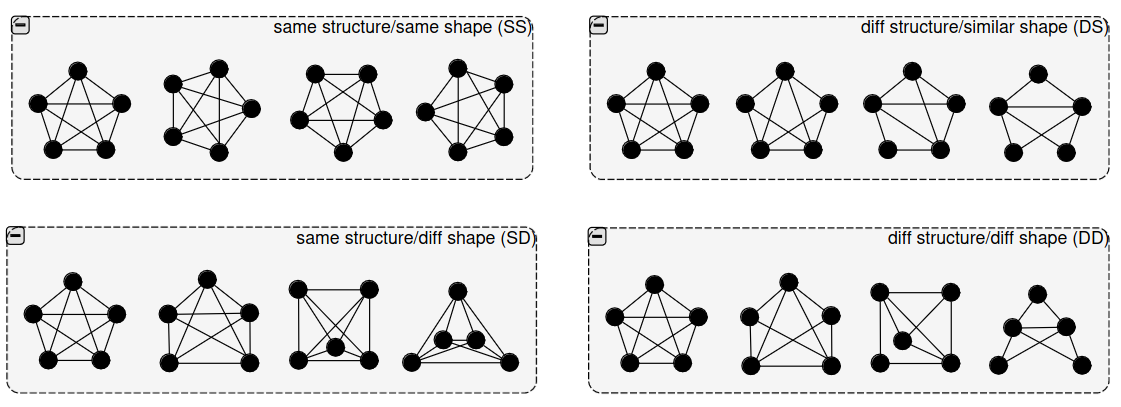 ‹#›
[Speaker Notes: Add GED here; number of nodes is fixed.]
Experimental Design: Generating Layouts
Generate random graph
Graph
|V|=50; |E|~100
‹#›
Experimental Design: Generating Layouts
Generate random graph
Stitch motif into graph
Graph
|V|=55; |E|~100
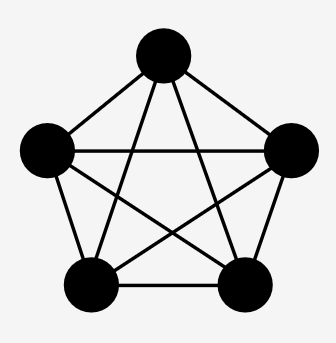 ‹#›
Experimental Design: Generating Layouts
Generate random graph
Stitch motif into graph
Layout graph by constrained MDS
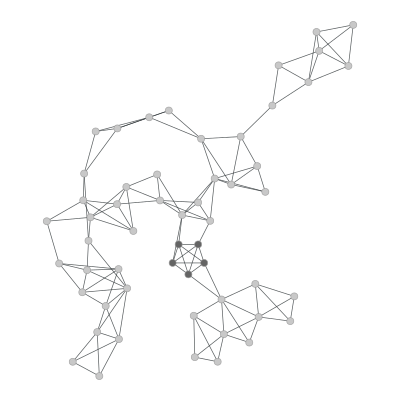 ‹#›
Experimental Design: Generating Layouts
Generate random graph
Stitch motif into graph
Layout by constrained MDS
Edit graph/layout to satisfy constraints
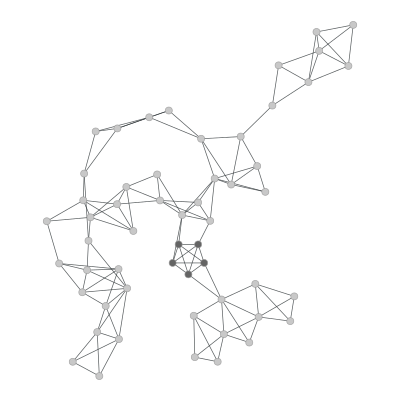 ‹#›
Experimental procedure
Crowd-sourced
Used Prolific+Qualtrics
5 sets of experiments, 1 for each motif
30 valid participants each, around 10 minutes per participant
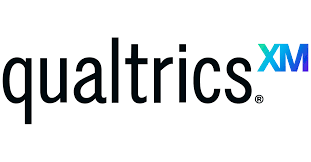 ‹#›
Experimental Design: Procedure
We ask participants to evaluate two graphs with highlighted motifs
One base motif, one modified motif
“Do the two highlighted sections represent the same friendship relationships?”
Participants had 4 seconds to respond
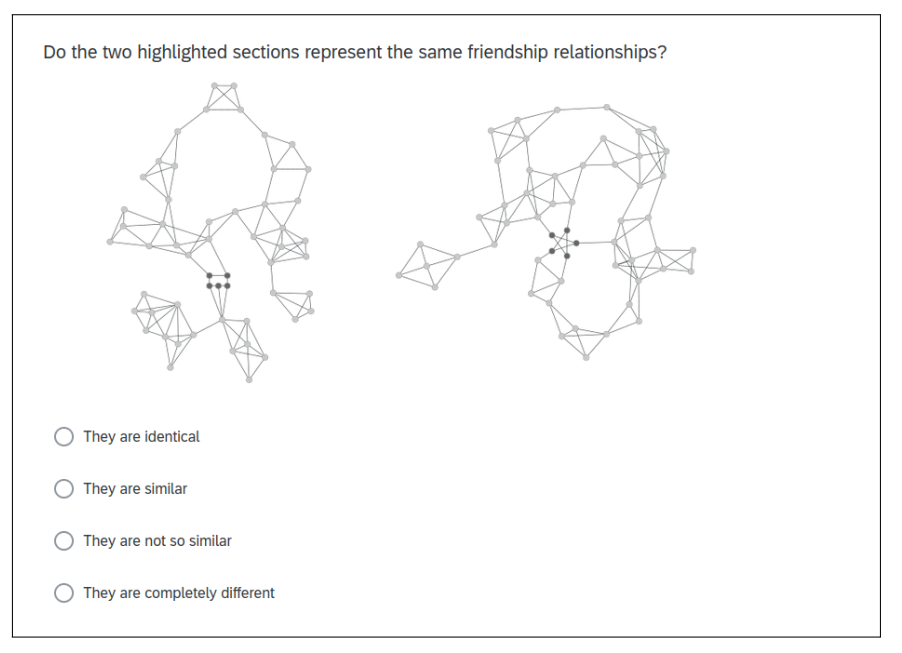 ‹#›
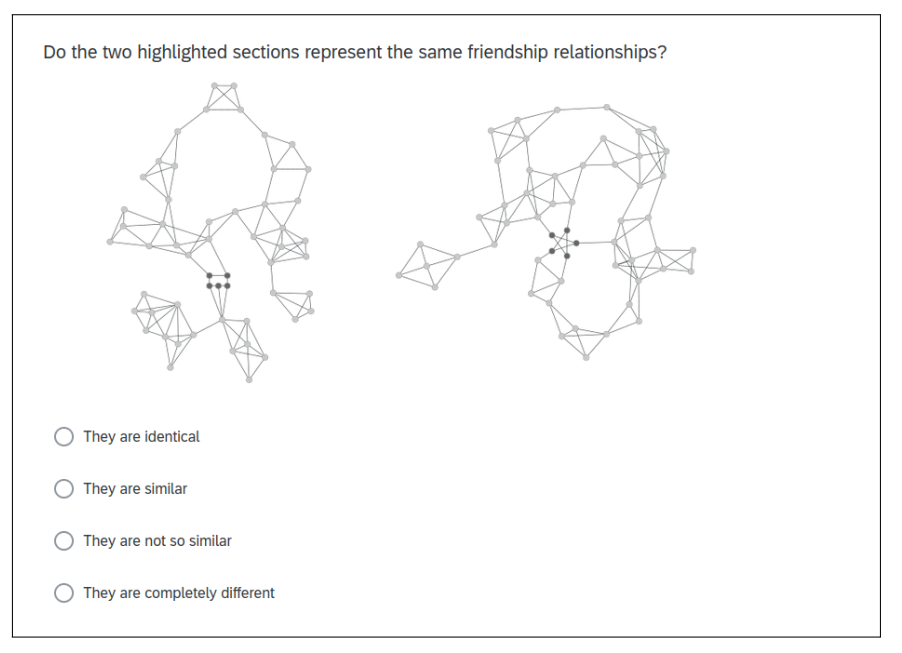 ‹#›
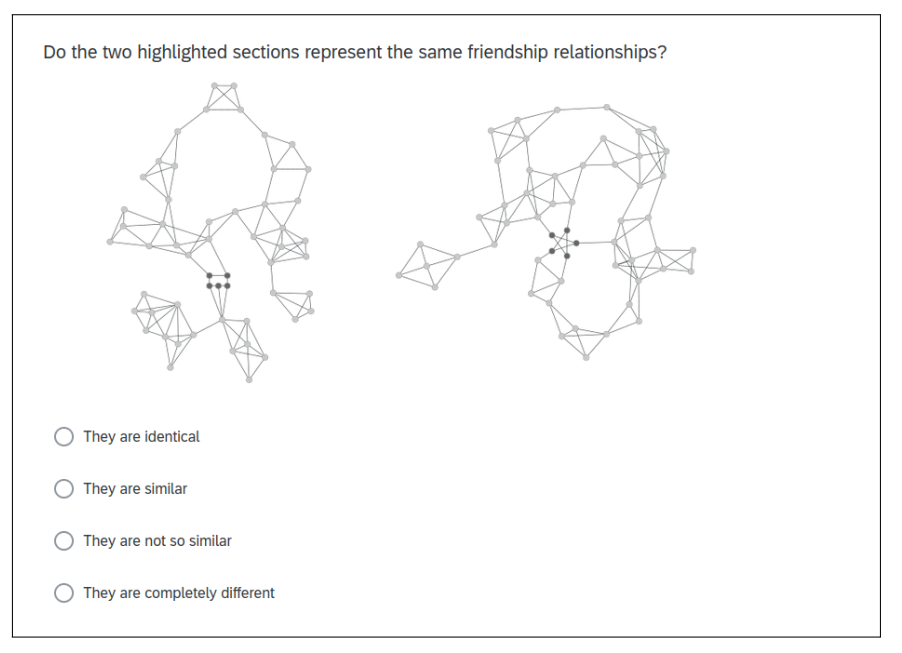 ‹#›
Experimental Design: Dependent Variable
Similarity accuracy
Measured by how ‘correct’ the response was
Graph Edit Distance
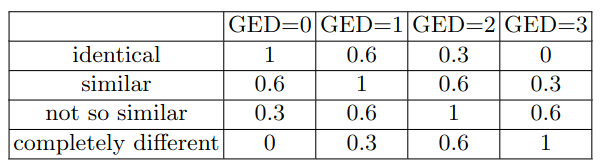 Responses
‹#›
Results: Q1
Does rotation affect the perception of the same sub-graph represented using the same visual form?
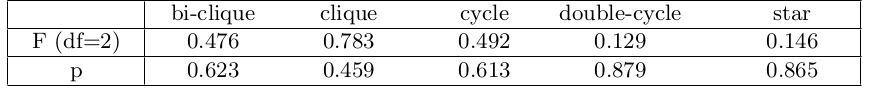 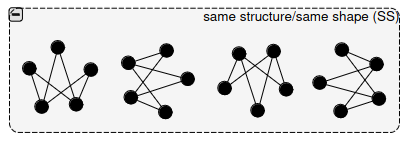 ‹#›
Results: Q1
Is there a significant difference in accuracy when comparing the base motif with rotarted variations?
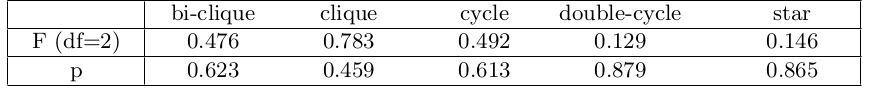 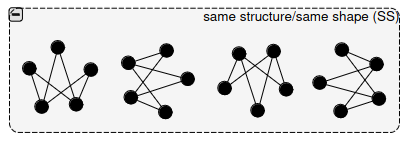 No
‹#›
Results: Q2
If the motif is adapted to create a sub-graph of different structure, does depicting it in a similar manner affect the ability to distinguish the difference?
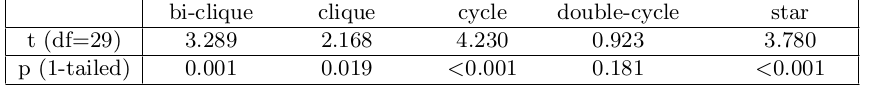 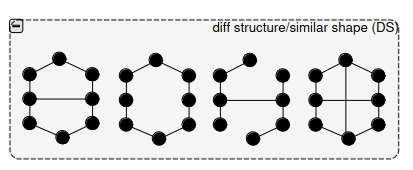 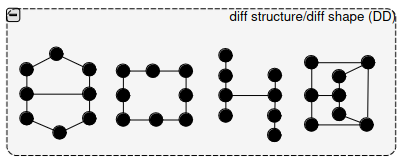 ‹#›
Results: Q2
Is there a significant difference in accuracy between identifying different motifs (compared with the base) with the same or different visual forms?
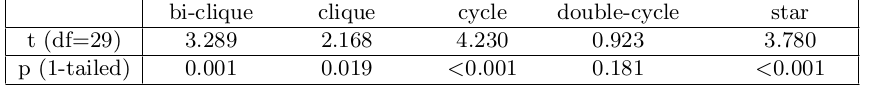 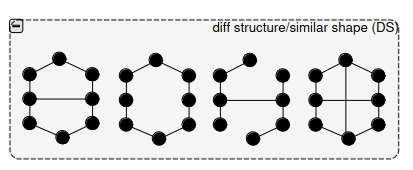 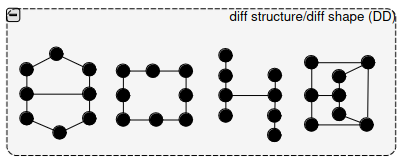 Yes
Except for double-cycle
‹#›
Results: Q3
Does using a different layout affect perception of motifs of the same structure?
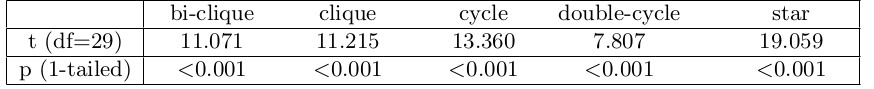 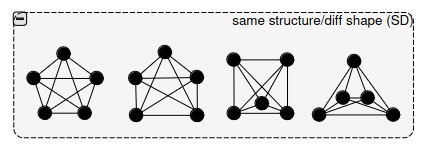 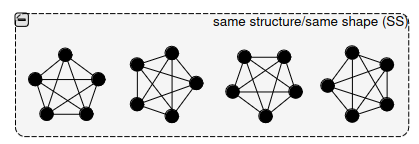 ‹#›
Results: Q3
Is there a significant difference in accuracy between identifying identical motifs (compared with the base) with the same or different visual forms?
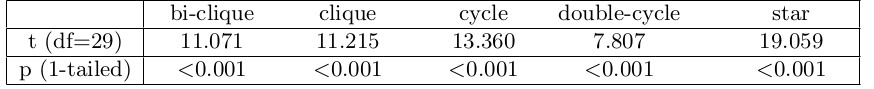 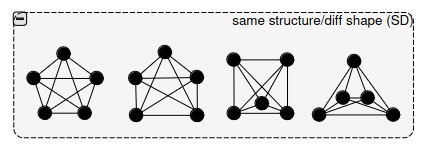 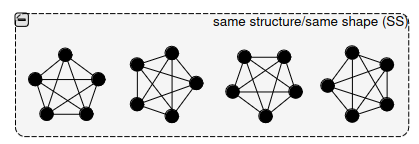 Yes
‹#›
Results: Q4
If different sub-graphs are depicted in similar shape, are near-similar sub-graphs incorrectly assessed as being similar?
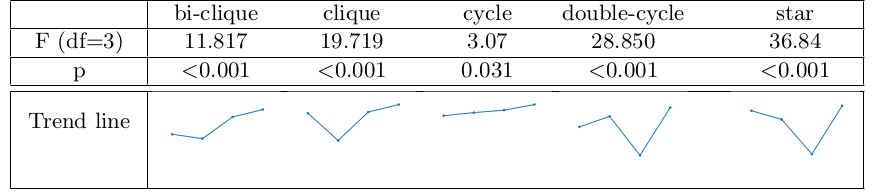 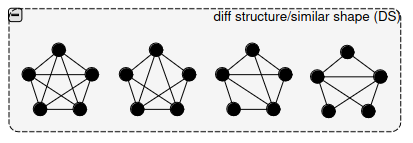 ‹#›
Results: Q4
Is there a significant difference when comparing identical motifs (GD=0) versus highly dissimilar motifs (GED=1,2,3).
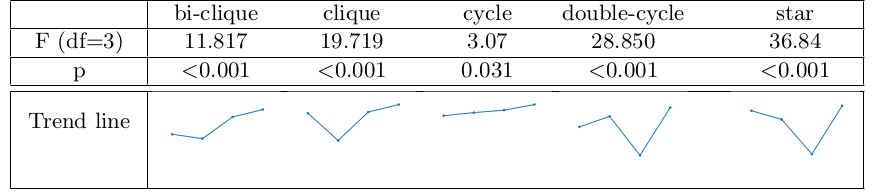 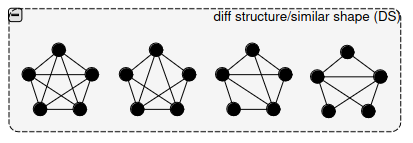 Yes
‹#›
Results: Q5
Is it easier to match identical small motifs if they have both been given a well-formed, regular shape?
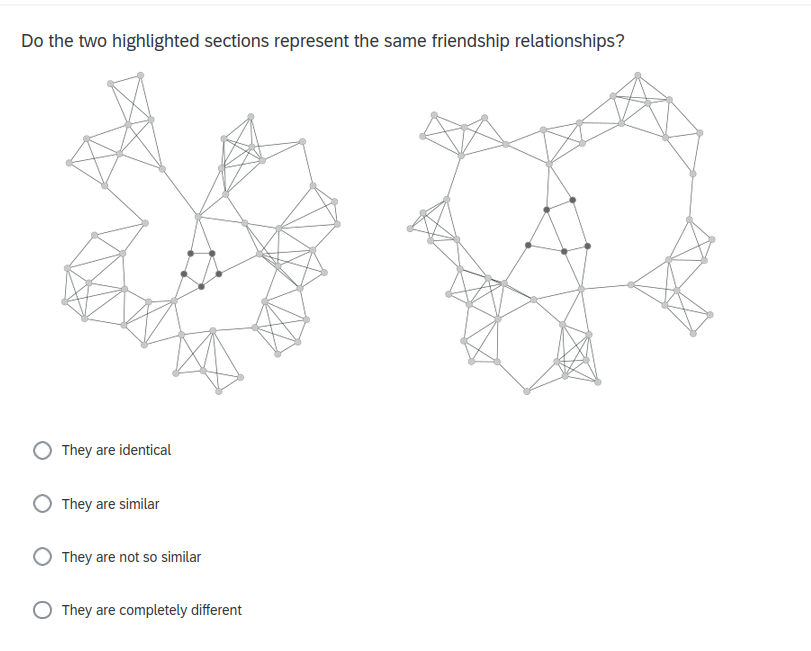 ‹#›
Results: Q5
There is a significant difference in accuracy when identifying well-formed motif structures in comparison with force-directed form
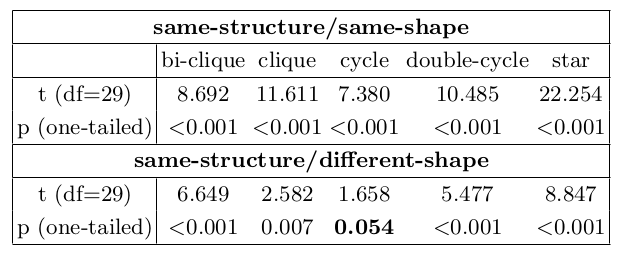 ‹#›
Results: Q5
There is a significant difference in accuracy when identifying modified, yet well-formed motif structures in comparison with force-directed form 
Except for cycle
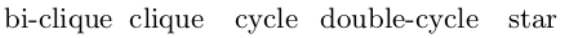 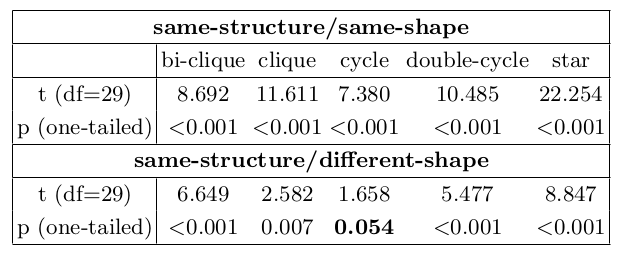 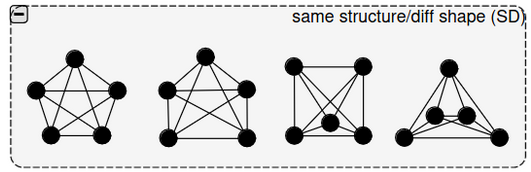 ‹#›
Recommendations
Draw identical subgraphs similarly
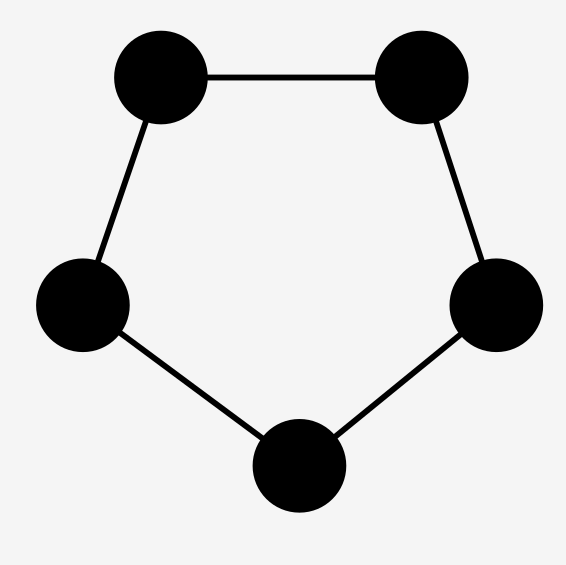 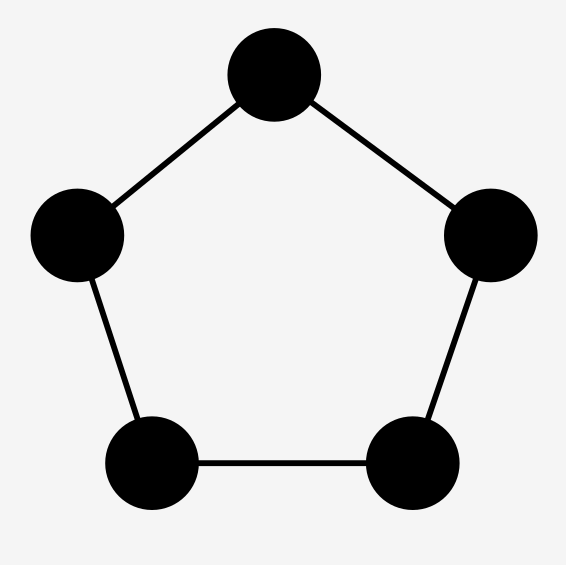 ‹#›
Recommendations
Draw dissimilar subgraphs (very) differently
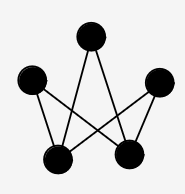 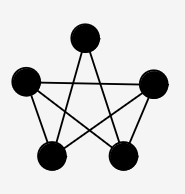 ‹#›
Recommendations
Draw dissimilar subgraphs (very) differently
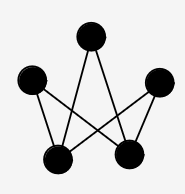 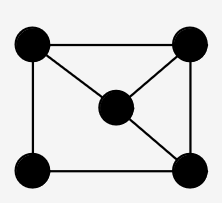 ‹#›
Future Work
We study 5-8 node motifs; Does this hold for larger structures?
‹#›
Cluster B
Cluster A
Cluster
 C
Cluster D
‹#›
Future Work
We study 5-8 node motifs; Does this hold for larger structures?
Layout algorithms that identify motifs, and depict them similarly
‹#›
Acknowledgements
This work arose from collaboration initiated at Dagstuhl Seminar 23051, “Perception in Network Visualization”, February 2023.
‹#›
Future Work
We study 5-8 node motifs; Does this hold for larger structures?
Layout algorithms that identify motifs, and depict them similarly
Open for questions
‹#›
Comments and Questions
‹#›